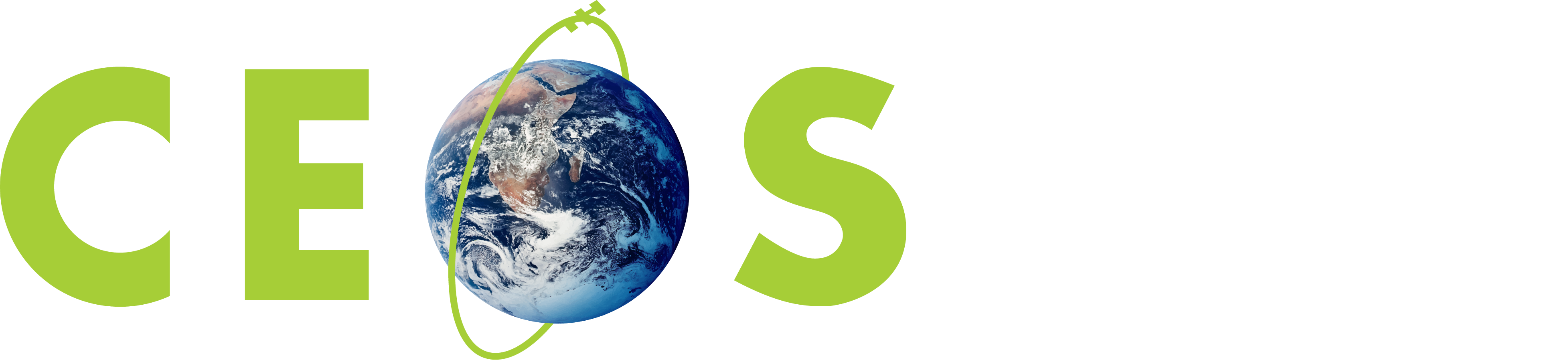 POSTER TITLE HERE
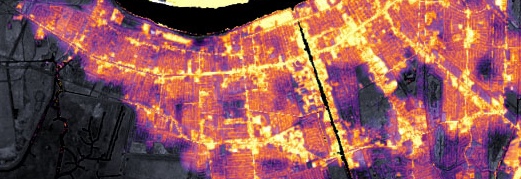 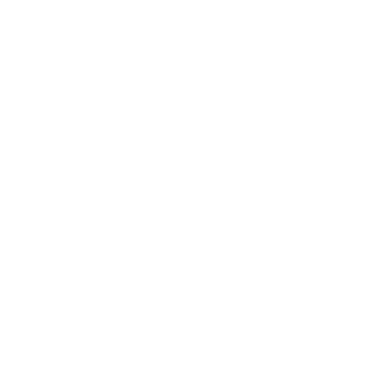 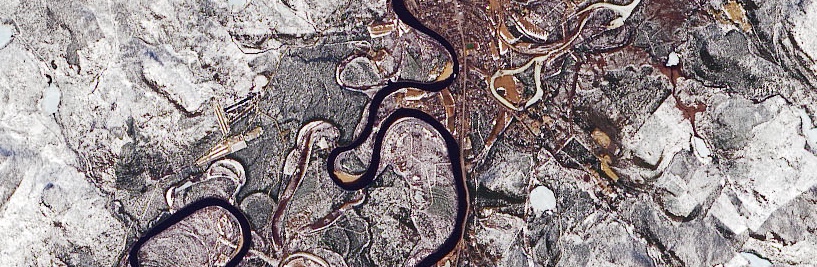 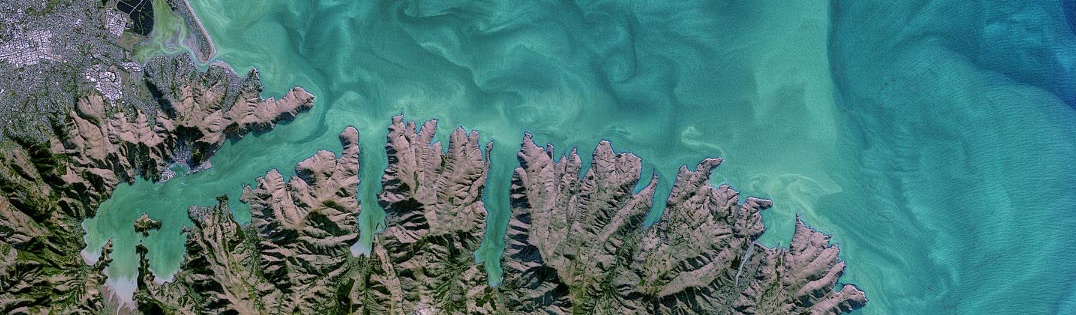 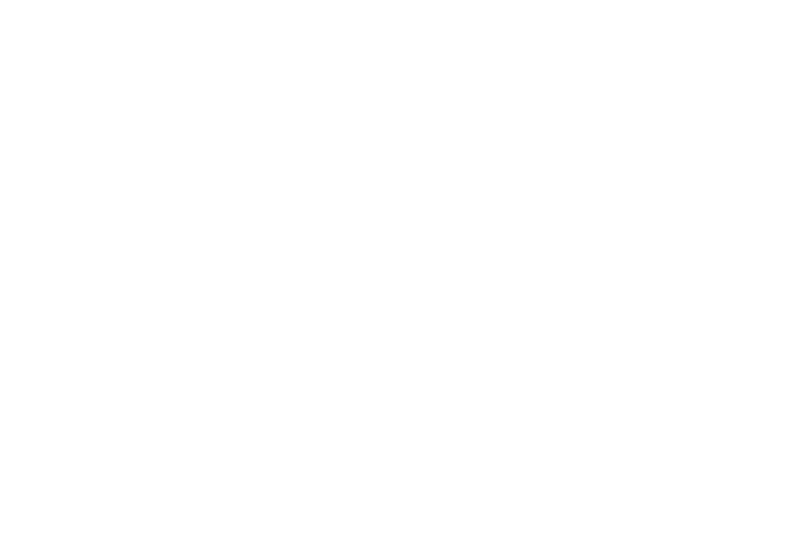 ceos.org     	                   @ceosdotorg
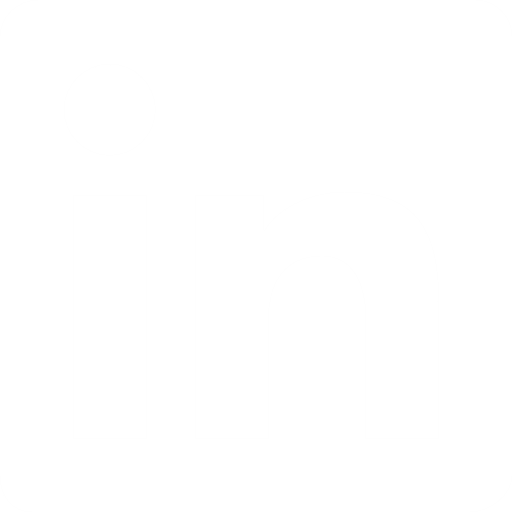 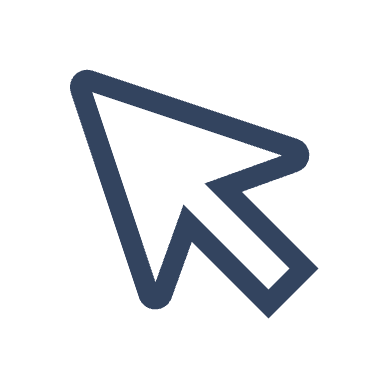 BLOCK TITLE

Feel free to arrange the size and shape of these blocks
BLOCK TITLE
BLOCK TITLE
BLOCK TITLE
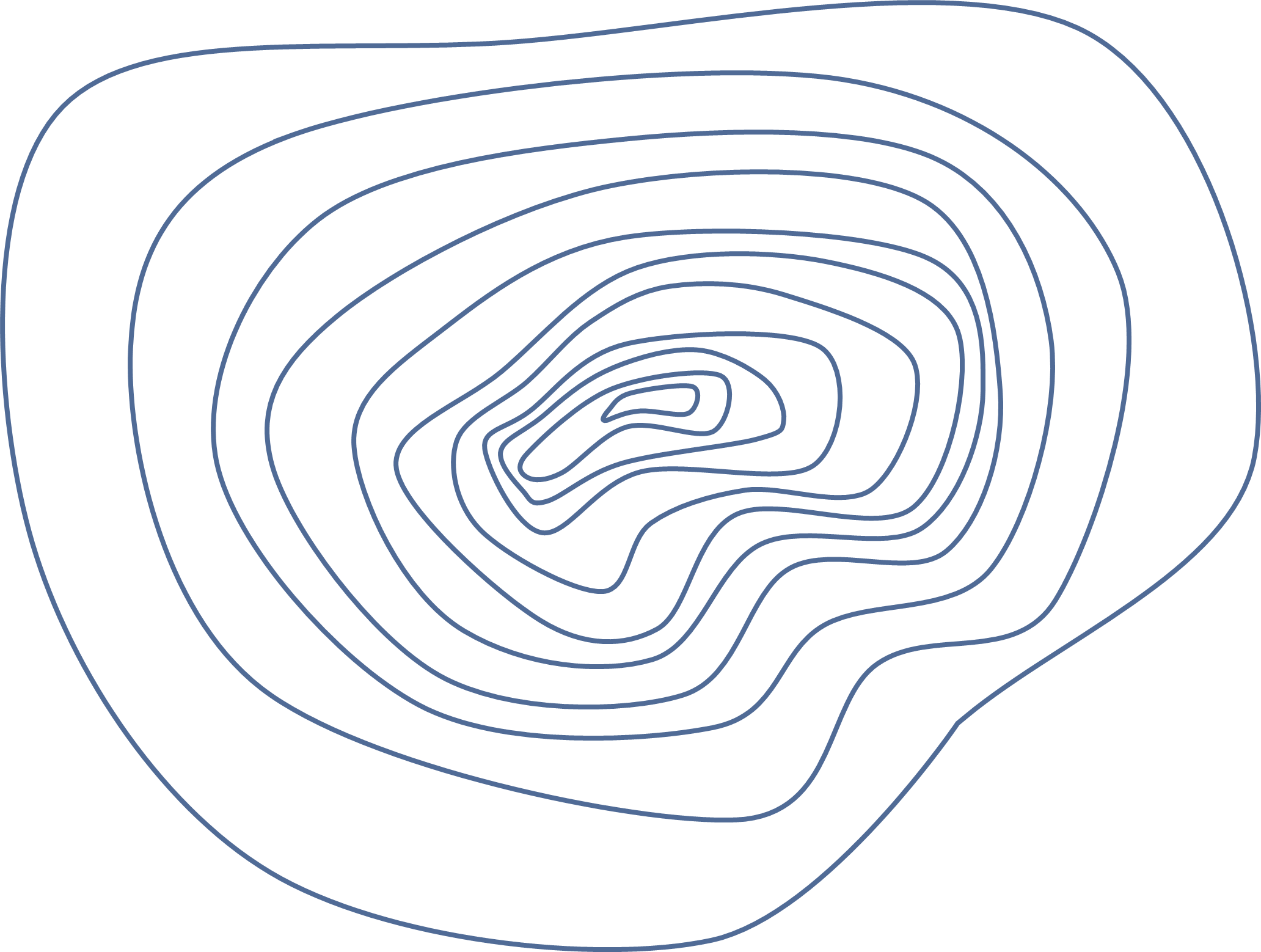 BLOCK TITLE
BLOCK TITLE
BLOCK TITLE
Learn More

< add here links, emails, QR code, etc >